APQN 15th Annual Academic Conference
Updating Our Conceptions of “Quality” in Higher Education: the Case of the SDGs
Prof. Jeanette Baird, LH Martin Institute, University of Melbourne, Australia
Dr. Shuo Wang, Higher Education Evaluation Center, China
March 29, 2019
Colombo, Sri Lanka
CONTENTS
Why we need to update our conceptions of quality in higher education ?

 The SDGs and higher education

 The case for inclusion of SDG requirements in EQA standards

 The case against and counter-arguments

 General questions to be discussed…
1. Why we need to update our conceptions of quality in higher education ？
The nature of the conception of quality
when we talk of the “quality” of something, we usually are thinking of a basket of valued attributes 

 “quality” is usually specific to the nature of the product, service or attribute under examination

“quality” is a subjective term for which each person or sector has its own definition
The concept of ‘quality’ is not immutable or unchanging but rather changes over time, as the values, preferences and desires of those who define it change, and as the authority to define quality changes. 

We need periodically to revise our ideas about what constitutes quality for a higher education institution, a program, of research and of graduates.
2. SDGs & Higher Education
In 2015, 193 countries at the UN General Assembly adopted the United Nations documents “Transforming Our World: The 2030 Agenda for Sustainable Development”, which sets out 17 global sustainable development goals for 2030 as “a universal call to action to end poverty, protect the planet and ensure that all people enjoy peace and prosperity”.

There are a series of targets and indicators for higher education under Goal 4, including targets for scholarships for developing countries and international cooperation for teacher training.
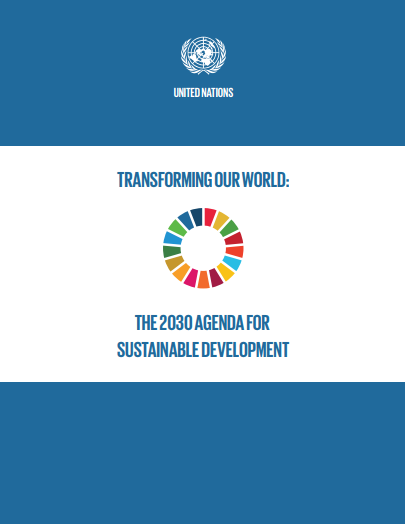 Responses to the SDGs
Many HEIs and associated peak bodies, desire to contribute to the achievement of the SDGs, not only for Goal 4 but more broadly.  
Some networks ( e.g. GUNI, HESI and the International Association of Universities) would like to promote sustainability in higher education and have aligned agendas.
Times Higher Education is preparing a new world university ranking based on the SDGs. Plans for this ranking are well-advanced
Whether our EQAA should include non-trivial requirements for institutions to demonstrate action, or programs to demonstrate education, to achieve the SDGs ？
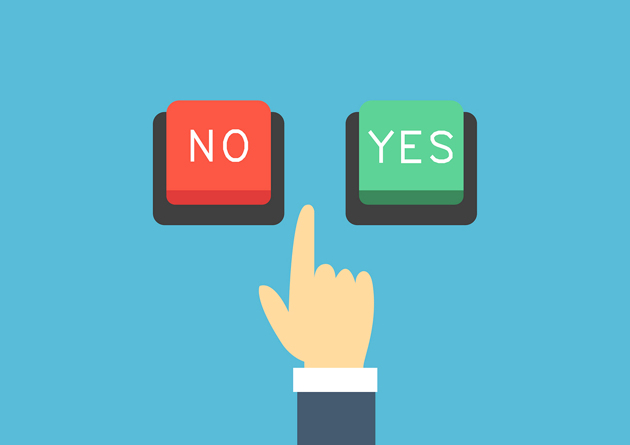 3. For inclusion of SDG requirements in EQA standards
One EQAA recently has made such a proposal, for introducing sustainability into quality assessment in the Principality of Andorra. 
Sustainability, social justice or the SDGs is not enough, of itself, to make a quality higher education institution or program. However, they can be part of the mix or basket of attributes that constitute “quality”.
It seems unrealistic to expect politicians to achieve the SDGs on their own but many EQAA agencies are established by government. Setting requirements for higher education to at least engage with the SDGs is a form of indirect regulation that may better express public expectations of “quality”.
4. Against inclusion of SDG requirements in EQA standards
Most HEIs react with horror to the prospect of another “imposed burden of regulation”, so any proposal for including SDG requirements in EQAA standards is likely to face immediate resistance. 
Additional requirements for higher education institutions to act in particular ways, especially on matters about which there is not an overwhelming social consensus, represent an encroachment on institutional autonomy.
There is an argument about the direct relevance of the SDGs to the assessment of educational quality and consumer protection, the core mission of most EQAAs.
The standards for higher education that are developed often are ‘lagged’, reflecting widely accepted or proven good practice rather than ‘leading edge’ innovations.
The most challenging is the measurability of contribution, which will be impossible to measure or assess and are subject to manipulation by institutions.
5. General questions to be discussed…
Whether explicit SDG requirements in EQAA standards are a good use of regulatory authority for bringing about global change？
What is the role of EQAA standards in shaping or re-shaping the social responsibilities of higher education institutions？
Who decides and what constitutes the quality in higher education？
Whether EQAA standards for HEIs and programs need to be consistent with national policy priorities in a globalized world？
Thank you for your attention